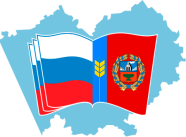 Рейтинг муниципальных образований по итогам НОК ОД-2022
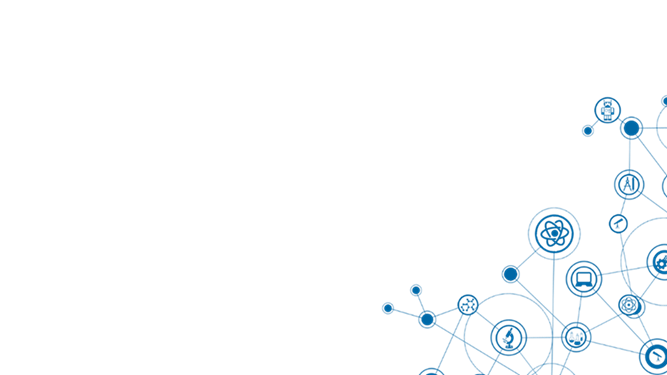